Отчет об исполнении  бюджета
Городского округа Зарайск  за 2020 год
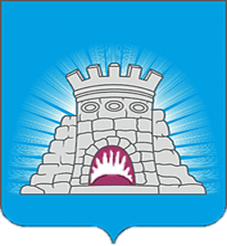 Содержание
Понятия и термины	3
Сведения об отдельных показателях социально-экономического развития	7
Основные показатели исполнения бюджета
Исполнение бюджета по доходам
Информация о налоговых льготах
Исполнение бюджета по расходам
В том числе по разделам бюджетной классификации
Структура муниципального долга
Итоги реализации муниципальных программ
Дополнительная информация
-8
9
20
21
25
50
53
84
Понятия и термины
Бюджет
-	форма	образования	и	расходования
денежных
средств,  функций
предназначенных	для	финансового	обеспечения	задач	и  государства и местного самоуправления;
Доходы бюджета - поступающие в бюджет денежные средства;
Налоговые доходы - это поступления от уплаты налогов;
Неналоговые доходы - поступления от уплаты пошлин и сборов,  установленных законодательством Российской Федерации, а также штрафов  за нарушение законодательства;
Понятия и термины
Безвозмездные поступления - поступающие в бюджет денежные средства на  безвозвратной и безвозмездной основе в виде дотаций, субсидий, субвенций  из других бюджетов бюджетной системы Российской Федерации;
Дотация - межбюджетный трансферт, предоставляемый на безвозмездной и
безвозвратной основе;
Субсидия - межбюджетный трансферт из федерального бюджета,  предоставляемый бюджетам субъектов Российской Федерации в целях  софинансирования расходных обязательств нижестоящего бюджета;
Понятия и термины
Субвенция	-	межбюджетный	трансферт	из	федерального	бюджета
бюджетам  расходных
субъектов	Российской	Федерации	в	целях	финансового	обеспечения
обязательств субъекта Российской Федерации и (или) муниципальных образований;
Межбюджетные	отношения	-	взаимоотношения	между	публично-правовыми  образованиями по вопросам регулирования бюджетных правоотношений;
Межбюджетные	трансферты
-	средства,	предоставляемые	одним	бюджетом
системы
бюджетной системы Российской Федерации другому бюджету бюджетной
Российской Федерации;
Расходы бюджета - выплачиваемые из бюджета денежные средства;
Дефицит бюджета - превышение расходов бюджета над его доходами;
Понятия и термины
Профицит бюджета - превышение доходов над его расходами;
Источники финансирования дефицита бюджета - средства, привлекаемые в  бюджет для покрытиядефицита;
Исполнение	бюджета	-	процесс	получения	доходов	и	осуществление
расходов, предусмотренных в утвержденном бюджете;
Бюджетная классификация Российской Федерации - группировка доходов и  расходов всех уровней  бюджетной системы РФ, а также источников  финансирования дефицитов этих бюджетов, используемая для составления и  исполнения бюджетов.
Основные показатели исполнения
бюджета
тыс. рублей
Показатель
План
Исполнение
Доходы
Расходы
Дефицит
2739316
2813880
-74564
2705365
2738253
-32888
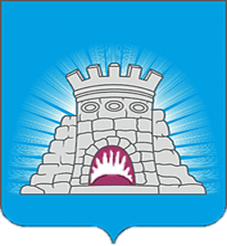 Исполнение  бюджета городского  округа Зарайск по  доходам
Структура доходов бюджет городского округа Зарайск
Налоговые и неналоговые доходы  30,9 %  Безмозмездные поступления 69,1%
Поступление доходов в бюджет  городского округа Зарайск
тыс. рублей
Сведения об исполнении бюджета городского округа Зарайск Московской области по доходам в разрезе видов доходов в сравнении 
с запланированными значениями на соответствующий период и в сравнении с соответствующим периодом прошлого года 
(по состоянию на 01.01.2021)
Информация об объеме и структуре налоговых и неналоговых доходов, а также межбюджетных трансфертах, поступающих в бюджет городской округ Зарайск в сравнении с плановыми назначениями
Информация об объеме и структуре налоговых и неналоговых доходов, а также межбюджетных трансфертах, поступающих в бюджет городской округ Зарайск в сравнении с плановыми назначениями
Информация об удельном объеме налоговых и неналоговых доходов бюджета городского округа Зарайск Московской области в расчете на душу населения в сравнении с другими муниципальными образованиями Московской области 2020 год
Налоговые доходы
тыс. рублей
Неналоговые доходы
тыс. рублей
Безвозмездные поступления
тыс. рублей
Информация о налоговых льготах
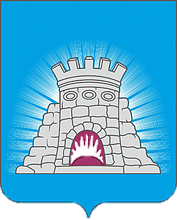 Исполнение  бюджета городского  округа Зарайск по  расходам
Исполнение бюджета по расходам
тыс. рублей
Удельный вес расходов бюджета на душу  населения за 2020 год,
тыс. рублей/человек
В том числе:
Раздел «Общегосударственные расходы»
Включает в себя подразделы:
Расходы на содержание высшего должностного лица  муниципального образования (Глава округа);
Расходы на функционирование законодательного  (представительного) органа (Совет депутатов);
Расходы на содержание администрации округа (в  состав расходов включены расходы на исполнение  государственных полномочий, переданных округу по  работе с несовершеннолетними гражданами, хранению  архива МО, содержание отдела по начислению
субсидий на коммунальные услуги отдельным  категориям граждан, работников администрации в  области земельных отношений);
Расходы по обеспечению деятельности финансовых,
контрольно- счётных органов;
Резервный фонд администрации;
Другие общегосударственные расходы.
Раздел «Национальная оборона»
тыс. рублей
Включает в себя подразделы:
Осуществление государственных полномочий по первичному
воинскому учету на территориях где отсутствуют  военные комиссариаты.
Раздел «Национальная безопасность  и правоохранительная деятельность»
тыс. рублей
Включает в себя подразделы:
Расходы на защиту населения и территории от  чрезвычайных ситуаций природного и  техногенного характера, гражданская оборона  (содержание МКУ «ЕДДС», содержание  системы оповещения, проведение  мероприятий по гражданской обороне,  проведение мероприятий по предупреждению ЧС);
Другие вопросы в области национальной  безопасности и правоохранительной  деятельности (установка и обслуживание  системы видеонаблюдения в муниципальных учреждениях  округа).
Раздел «Национальная экономика»
Включает в себя подразделы:
Сельское хозяйство и рыболовство (проведение соревнований
«Лучший по профессии» среди животноводов и растениеводов,  проведение торжественного мероприятия «День работников сельского  хозяйства»);
Водное хозяйство;
Транспорт (частичная компенсация транспортных расходов  организациям по доставке продовольственных и промышленных товаров  в сельские населенные пункты, создание условий и организация  транспортного обслуживания населения);
Дорожное хозяйство (содержание и ремонт автомобильных дорог,
Раздел «Жилищно-коммунальное хозяйство»
Включает в себя подразделы:
Жилищное хозяйство, средства бюджета на капитальный ремонт жилого фонда 
    Коммунальное хозяйство(субсидия МУП «ЕСКХ Зарайского  района» на погашение кредиторской  задолженности за энергоресурсы,  проектно-изыскательские и  строительно-монтажные работы по  газификации городского округа);
	Благоустройство (содержание мест  захоронения, благоустройство  территории городского округа
Другие вопросы о области ЖКХ (содержание МБУ «Благоустройство, ЖКХ и дорожное хозяйства», создание комиссий уполномоченных рассматривать дела об административных правонарушениях в сфере благоустройства)
Раздел «Охрана окружающей среды»
Включает в себя подразделы
Охрана объектов растительного  и животного мира и среды их обитания. (проведение обследований по состоянию окружающей среды, мероприятия по ликвидации несанкционированных свалок , проектирование и строительство мощностей по обработке твёрдых коммунальных отходов и мощностей по утилизации отходов и фракций после обработки твёрдых коммунальных отходов)
Раздел «Образование»
тыс. рублей
Включает в себя разделы:
Дошкольное образование;
Общее образование;
Дополнительное образование;
Молодёжная политика и  оздоровление детей;
Другие вопросы в области образование. (МБОУ ДПО УМИЦ , МБУ «Семья», МБУ ЗСДОЛ «Осетр»).
Раздел «Культура, кинематография»
Включает в себя подразделы:
Культура (содержание учреждений,
проведение мероприятий , содержание библиотечной сети)
Другие вопросы в области  культура ,  кинематографии (содержание ОМС в отрасли культуры и прочие расходы).
Раздел «Социальная политика»
Включает в себя:
Пенсионное обеспечение;
Социальное обеспечение  населения;
  Охрана семьи и детства.
Раздел «Физическая культура и спорт»
Включает в себя подразделы:
Физическая культура
(содержание учреждений).
Массовый спорт (проведение
мероприятий)
Раздел «Обслуживание государственного и муниципального долга»
Включает в себя подразделы:
Обслуживание муниципального долга (уплата процента за коммерческий кредит)
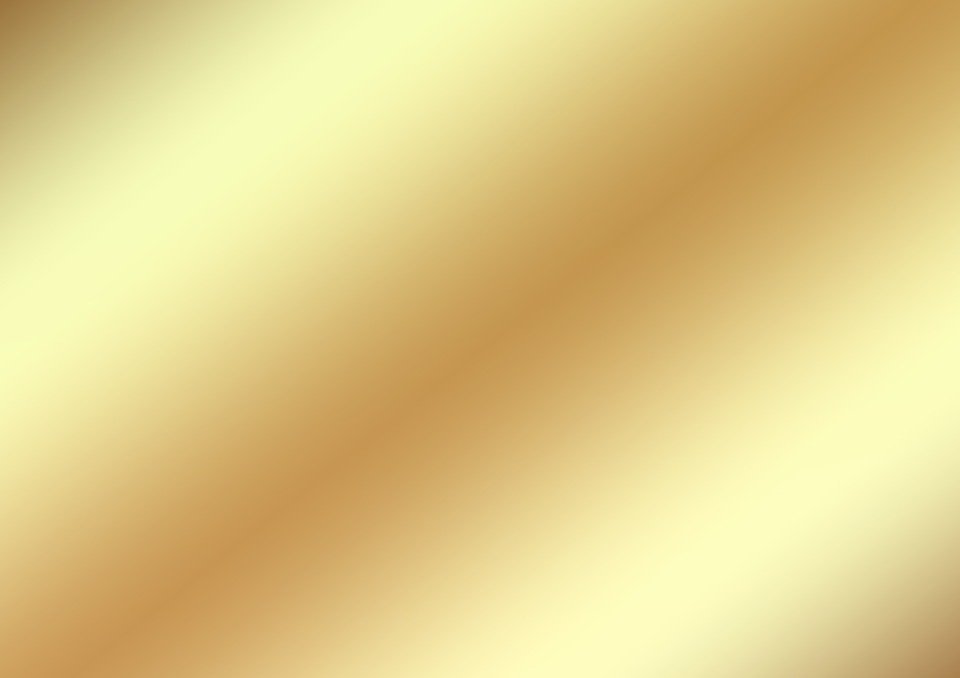 Структура муниципального
долга
Структура муниципального долга
(тыс.руб.)
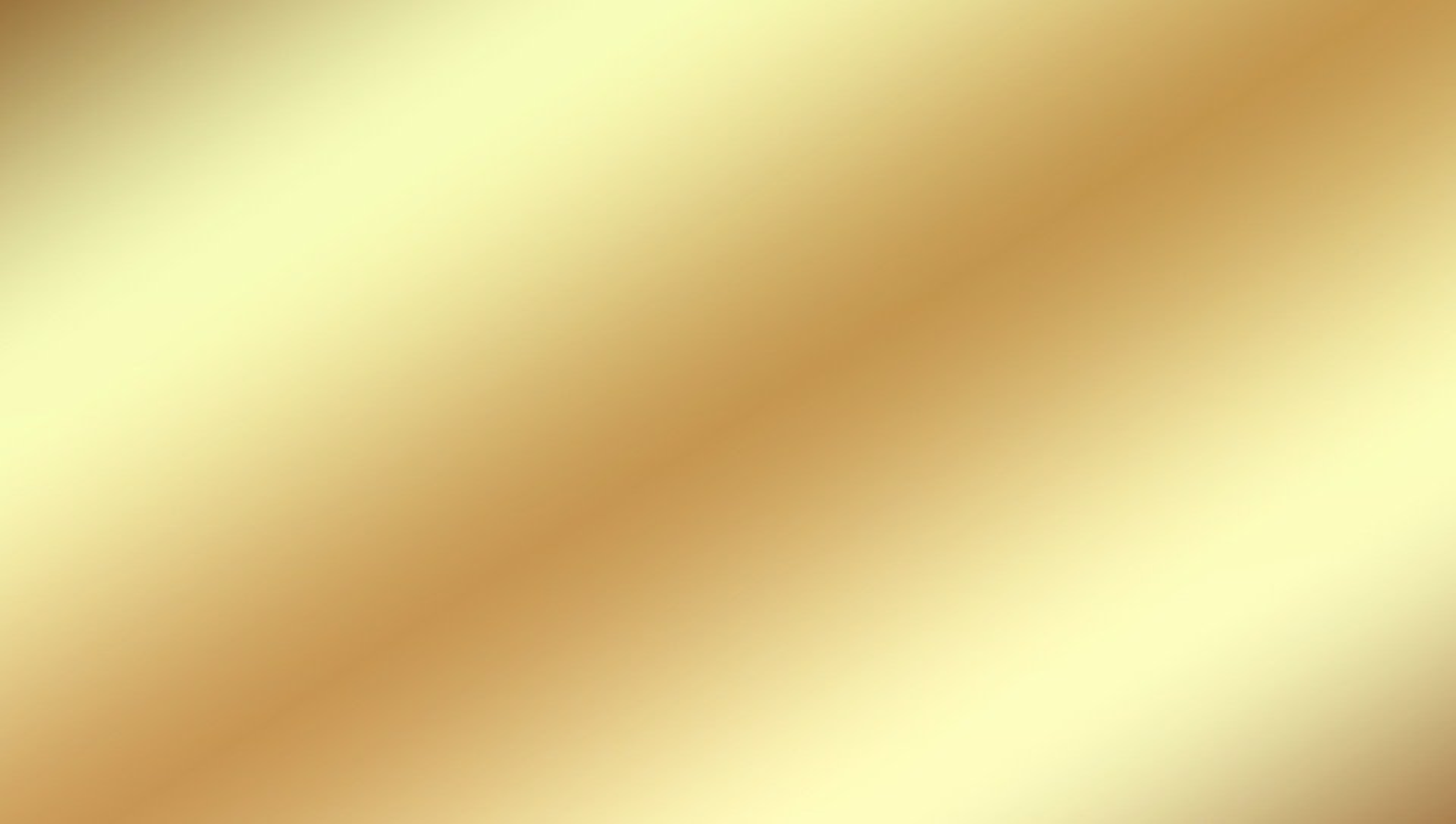 Итоги реализации муниципальных
программ городского округа Зарайск
  Московской области 
на 2020-2024 года
Муниципальная программа «Социальная защита населения»
Муниципальная программа «Спорт»
Муниципальная программа «Развитие сельского хозяйства»
Муниципальная программа "Экология и окружающая среда»
Муниципальная программа "Безопасность и обеспечение безопасности жизнедеятельности населения"
Муниципальная программа "Безопасность и обеспечение безопасности жизнедеятельности населения"
Муниципальная программа "Безопасность и обеспечение безопасности жизнедеятельности населения"
Муниципальная программа «Жилище»
Муниципальная программа «Развитие инженерной инфраструктуры и энергоэффективности»
Муниципальная программа «Развитие инженерной инфраструктуры и энергоэффективности»
Муниципальная программа «Предпринимательство»
Муниципальная программа "Управление имуществом и муниципальными финансами"
Муниципальная программа "Развитие институтов гражданского общества, повышение эффективности местного самоуправления и реализации молодежной политики"
Муниципальная программа "Развитие и функционирование дорожно-транспортного комплекса"
Муниципальная программа "Цифровое муниципальное образование"
Муниципальная программа "Архитектура и градостроительство"
Муниципальная программа "Формирование современной комфортной городской среды"
Муниципальная программа "Переселение граждан из аварийного жилищного фонда"
Результаты реализации муниципальных программ городского округа Зарайск Московской области
Распределение расходов по национальным проектам
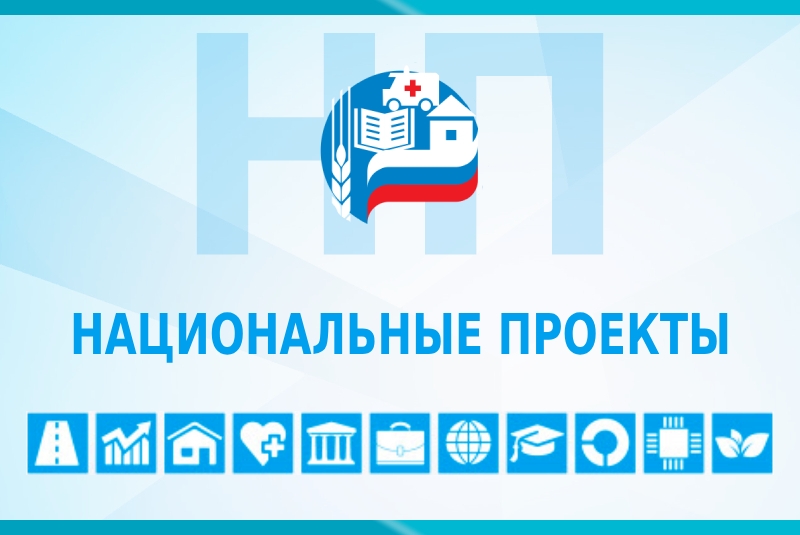 Национальный проект «Цифровая экономика»
Обеспечение организаций начального общего, основного общего и среднего общего образования, находящихся в ведении органов местного самоуправления муниципальных образований Московской области, доступом в информационно-телекоммуникационную сеть «Интернет»

Предоставление доступа к электронным сервисам цифровой инфраструктуры в сфере жилищно-коммунального хозяйства
Национальный проект «Образование»
Оснащение планшетными компьютерами общеобразовательных организаций в муниципальном образовании Московской области
Национальный проект «Жилье и городская среда»
Создание комфортной городской среды в малых городах и исторических поселениях - победителях Всероссийского конкурса лучших проектов создания комфортной городской среды
Благоустройство общественных территорий в малых городах и исторических поселениях–победителях Всероссийского конкурса лучших проектов создания комфортной городской среды
Реализация программ формирования современной городской среды в части благоустройства общественных территорий в исторических городах федерального значения
Ремонт дворовых территорий
Реализация программ формирования современной городской среды в части достижения основного результата по благоустройству общественных территорий
Национальный проект «Экология»
Проектирование и строительство мощностей по обработке твердых коммунальных отходов и мощностей по утилизации отходов и фракций после обработки твердых коммунальных отходов
Национальный проект «Демография»
Подготовка основания, приобретение и установка плоскостных спортивных сооружений в муниципальных образованиях Московской области
СОЦИАЛЬНО-ЗНАЧИМЫЕ ПРОЕКТЫ
Отремонтировано 8 участков региональных дорог общей протяженностью более 23 километров
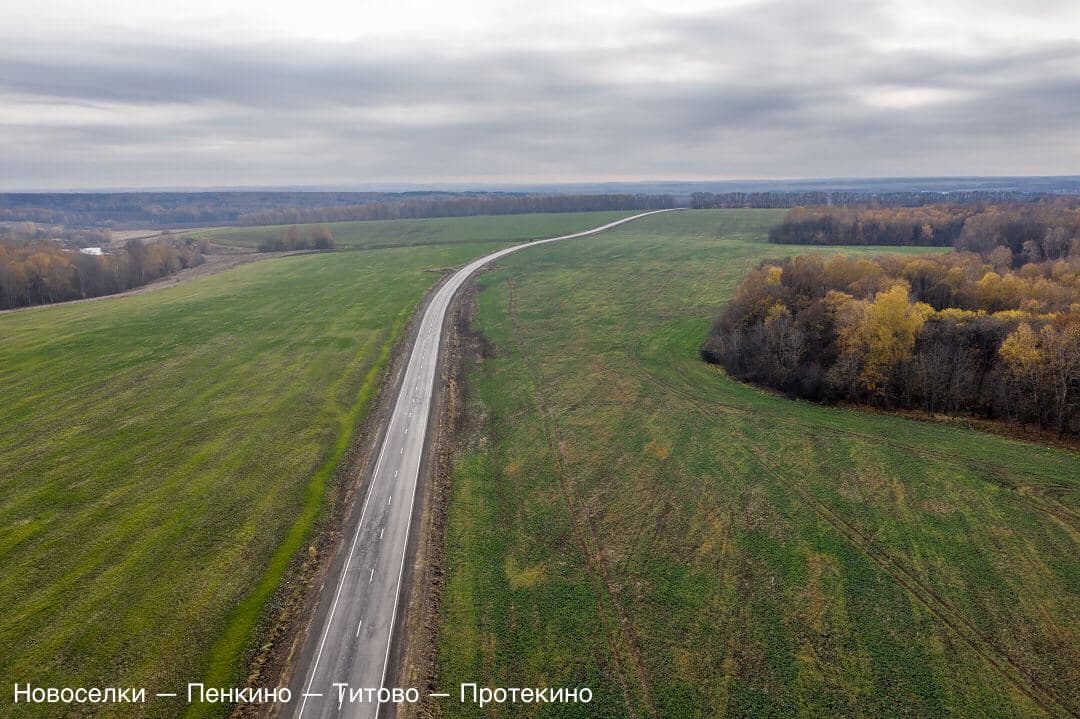 За счет средств дорожного фонда с привлечением средств
 субсидии из бюджета Московской области  израсходовано
28830 тыс.руб.
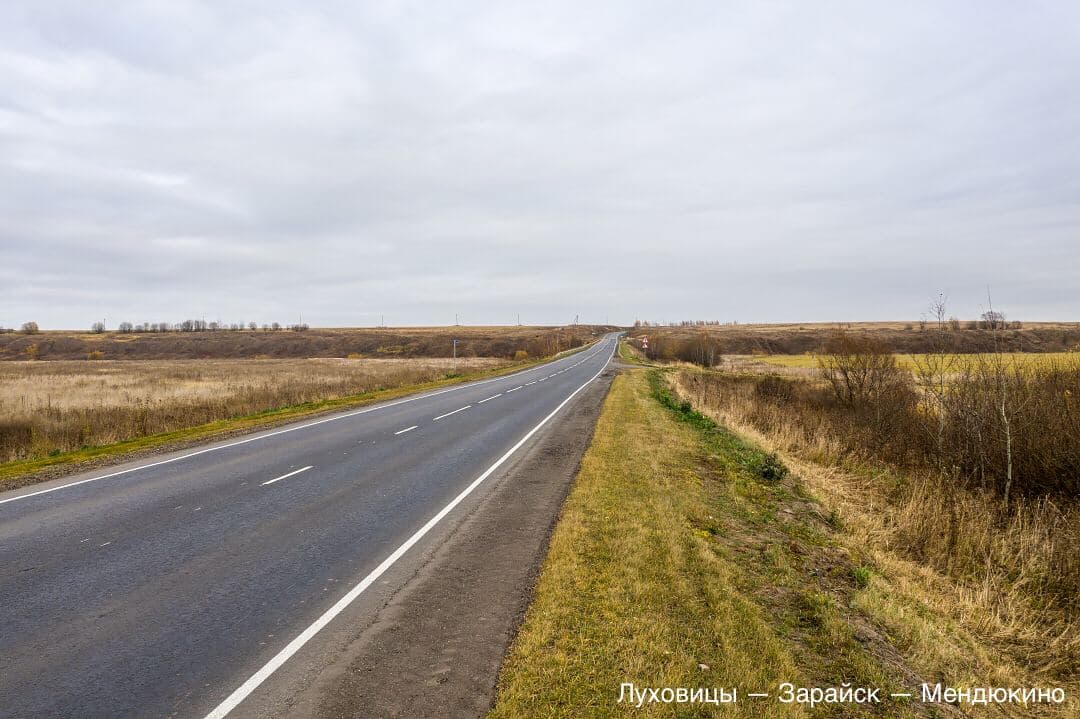 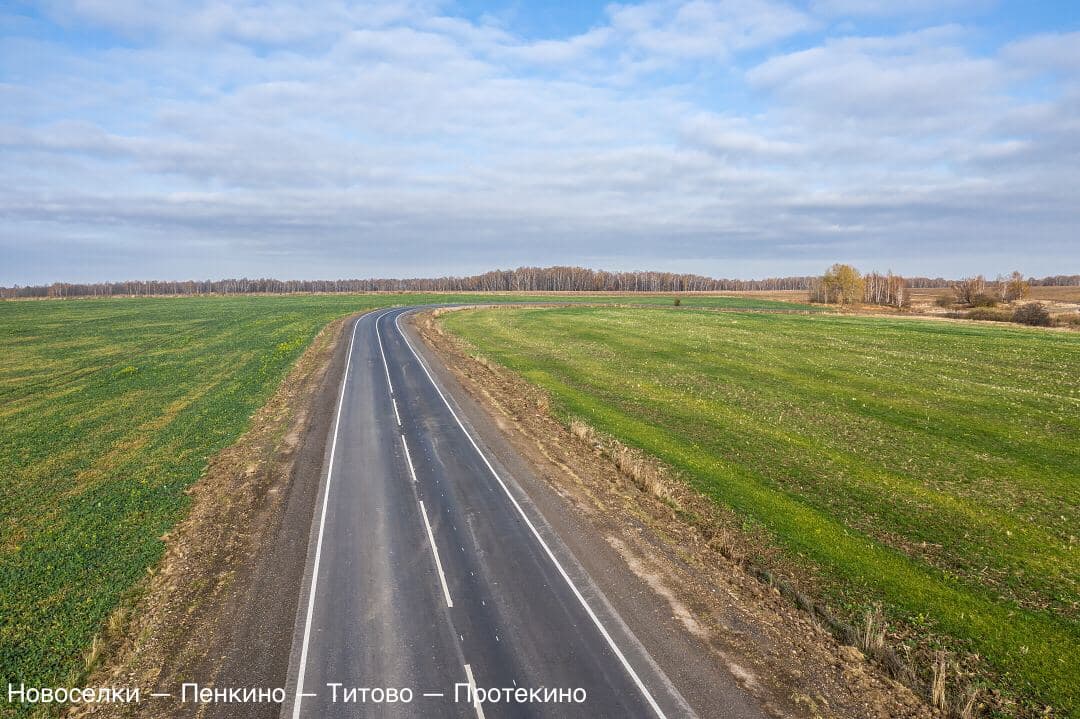 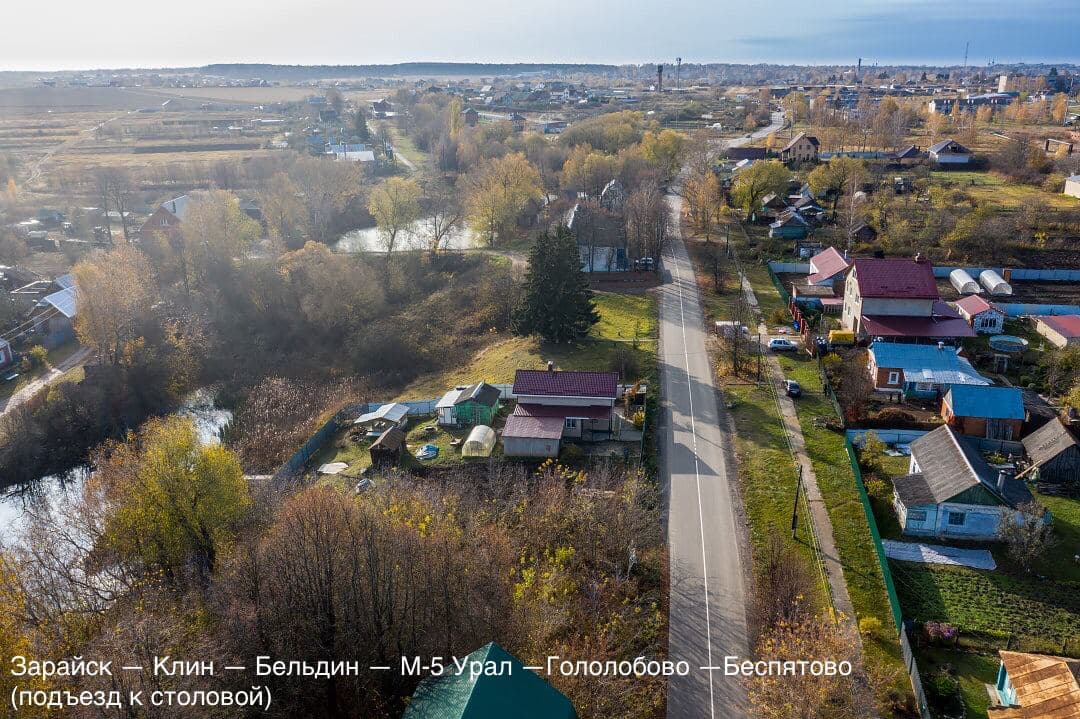 СОЦИАЛЬНО-ЗНАЧИМЫЕ ПРОЕКТЫ
Строительство блочно-модульных котельных со снижением мощности
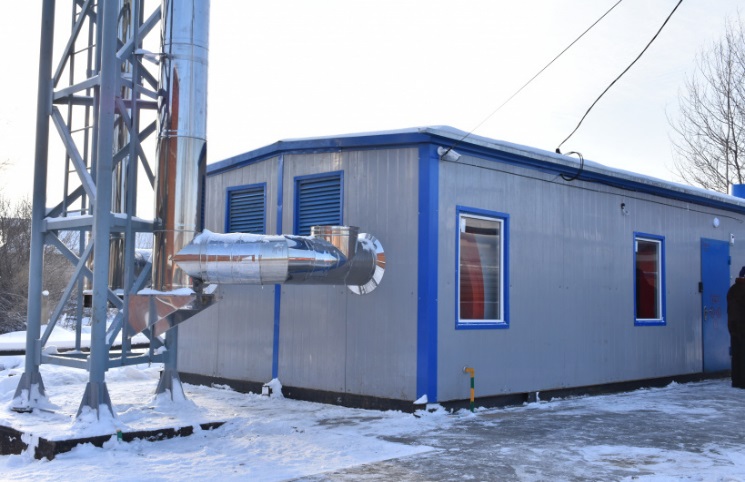 На строительство 5 блочно-модульных котельных 
 со снижением мощности (д. Карино, 
д. Ерново, д. Гололобово, д.Летуново, д. Новоселки)
израсходовано 6436 тыс.руб.
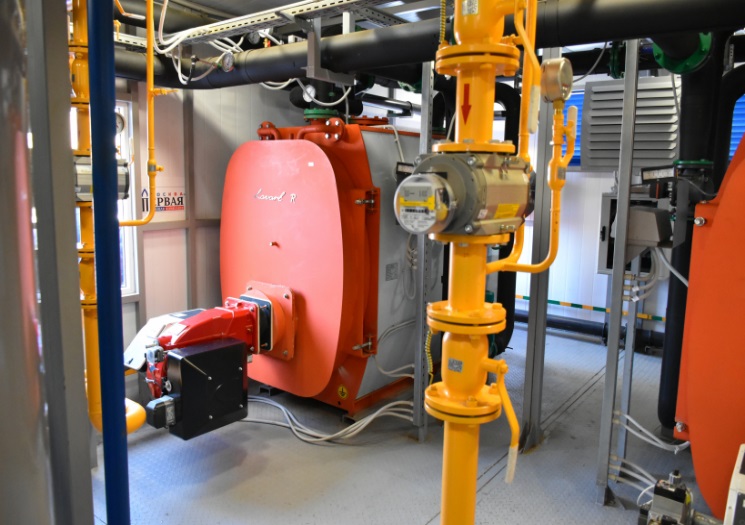 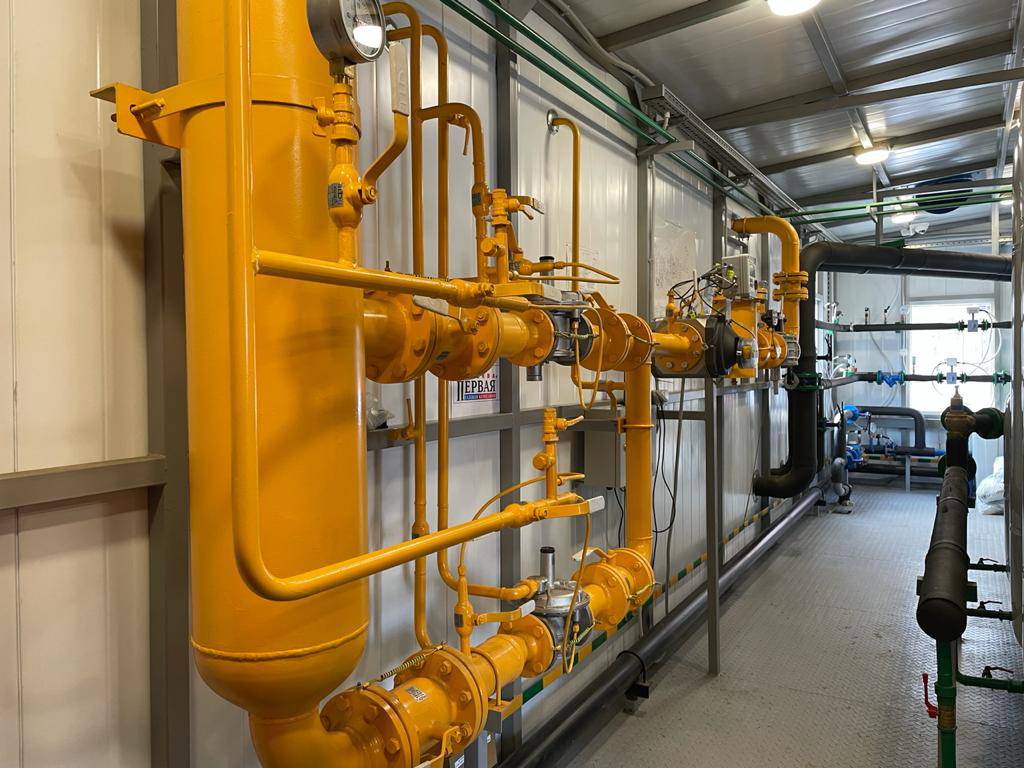 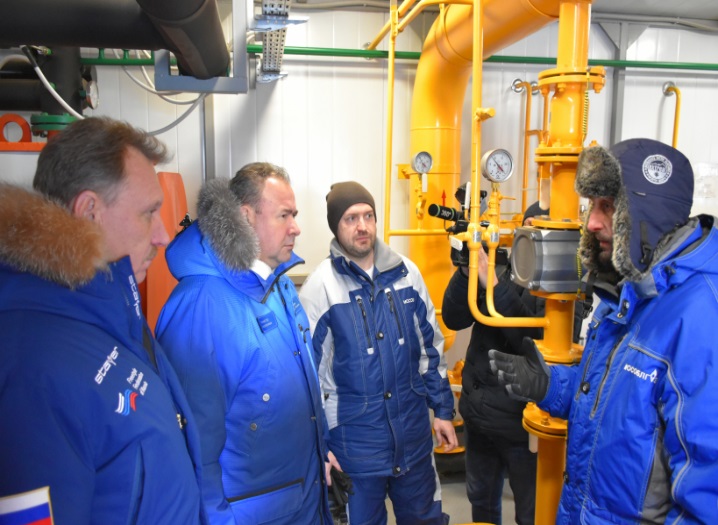 СОЦИАЛЬНО-ЗНАЧИМЫЕ ПРОЕКТЫ
Создание комфортной городской среды
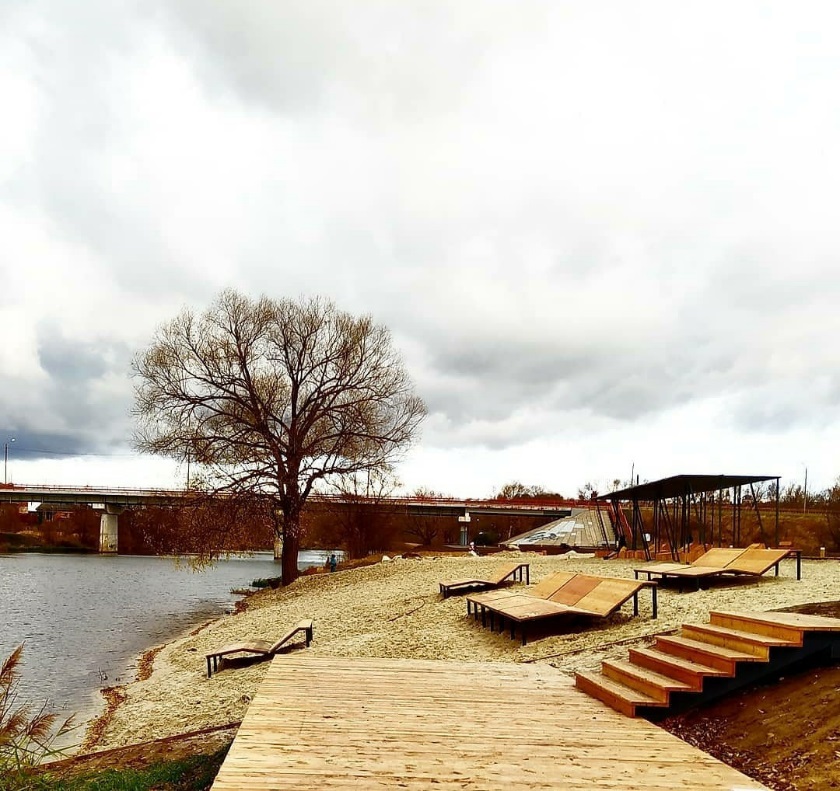 На благоустройство набережной р. Осётр (часть 
Территории набережной от взрослого пляжа 
до лодочной станции израсходовано 58187,0 тыс.руб.
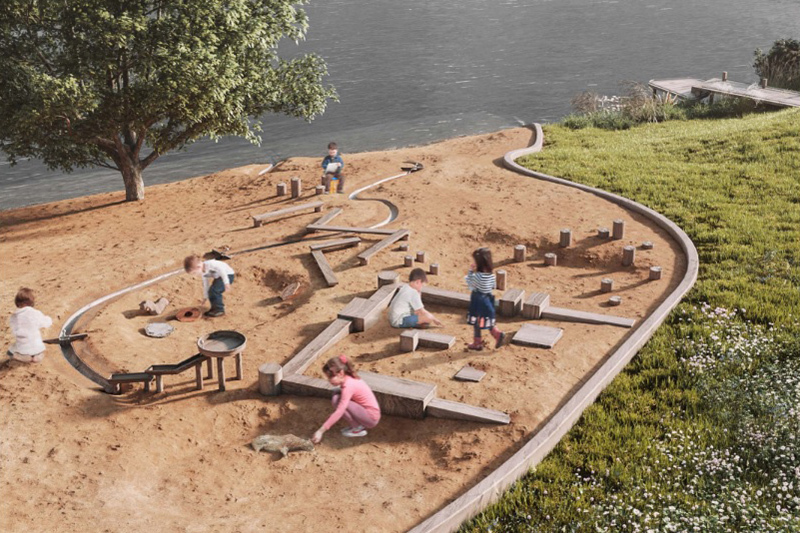 СОЦИАЛЬНО-ЗНАЧИМЫЕ ПРОЕКТЫ
Создание комфортной городской среды
На выполнение строительно-монтажных работ 2-го этапа по благоустройству парковой зоны 
ул. Виноградова израсходовано 85659,0 тыс.руб.
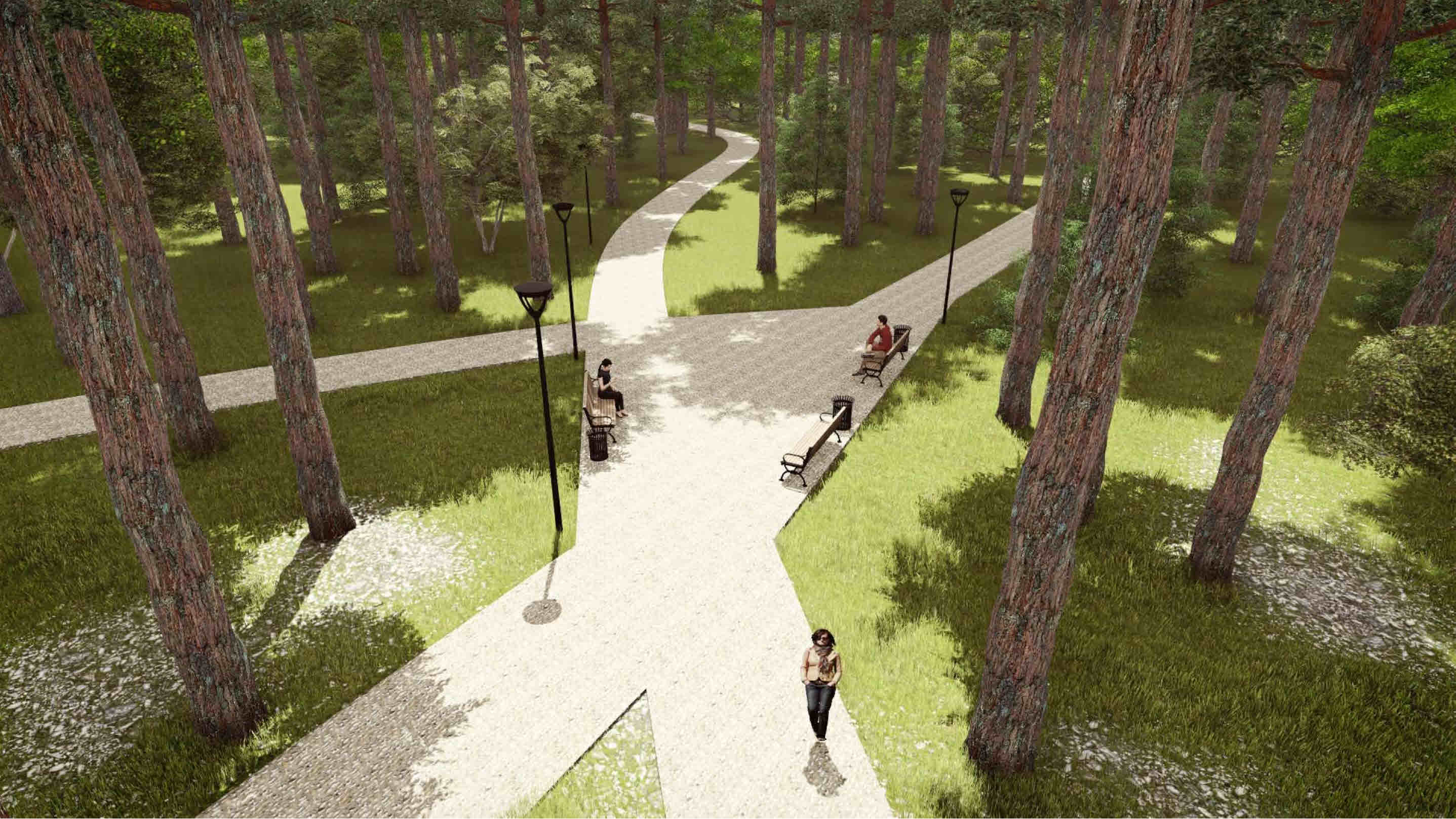 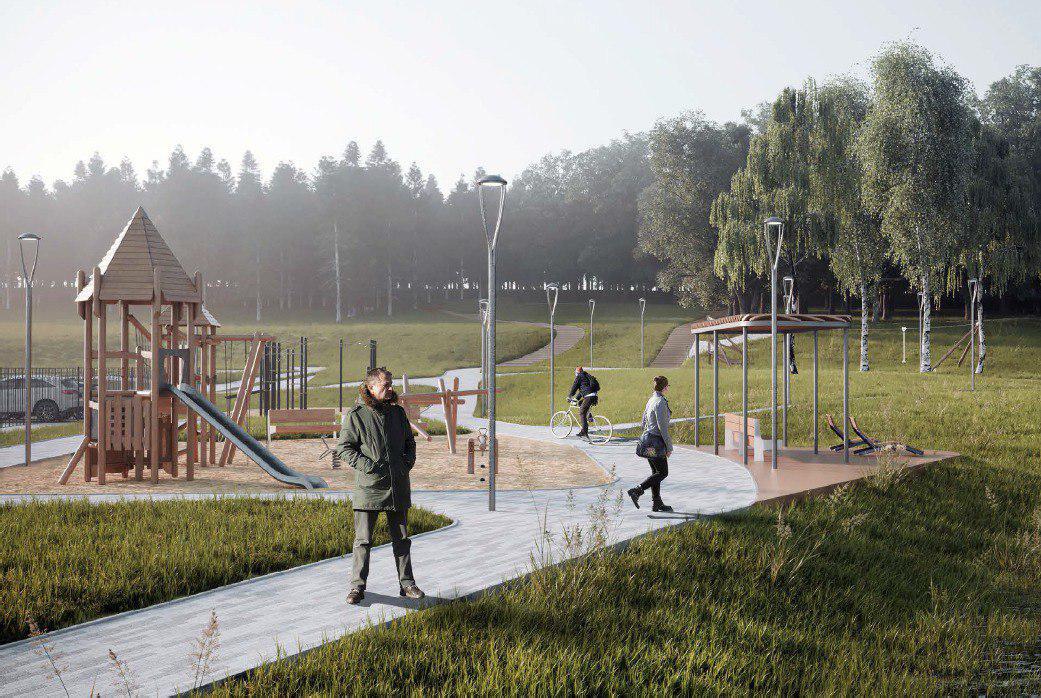 СОЦИАЛЬНО-ЗНАЧИМЫЕ ПРОЕКТЫ
Оснащение планшетными компьютерами общеобразовательных организаций
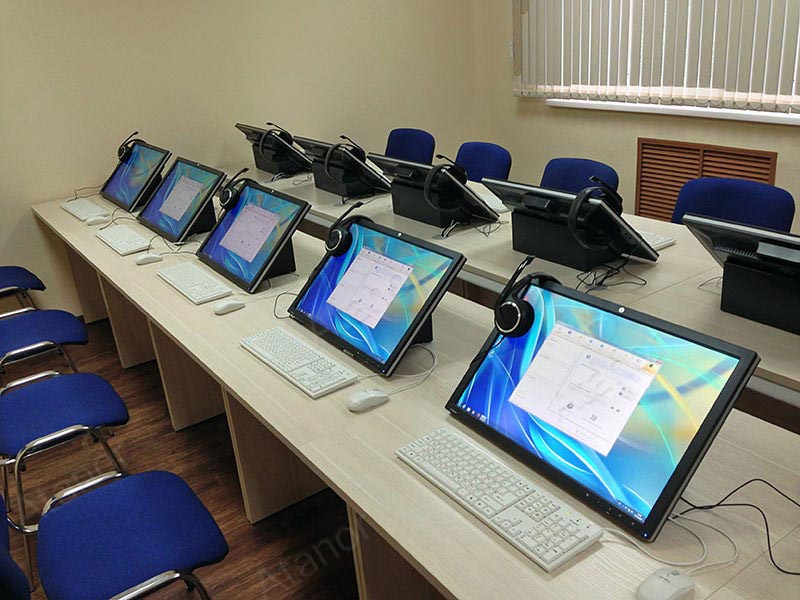 Оснащение планшетными компьютерами 
МБОУ средняя школа № 1 им. Леонова.
Средства Московской области - 511,0 тыс.руб.
Средства местного бюджета - 42,0 тыс.руб.
СОЦИАЛЬНО-ЗНАЧИМЫЕ ПРОЕКТЫ
Установка детской игровой площадки
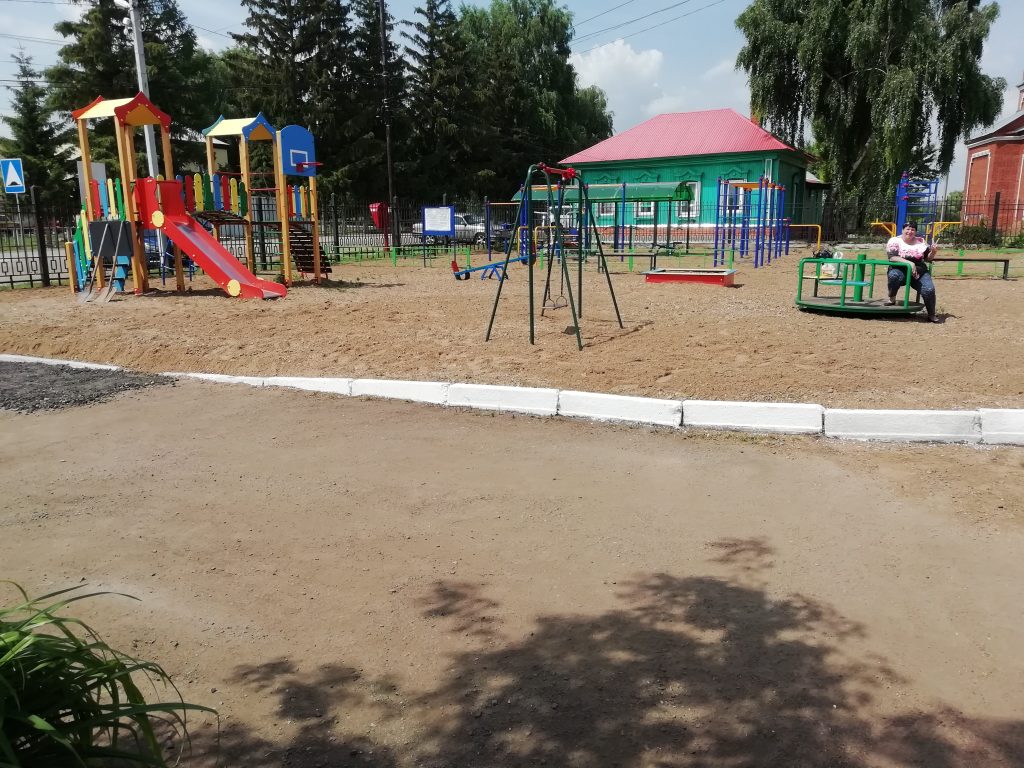 Установка детской игровой площадки в д.Чернево. На реализацию проекта выделены средства из бюджета Московской области 
277,8 тыс.руб., из средств местного бюджета 22,2 тыс.руб.
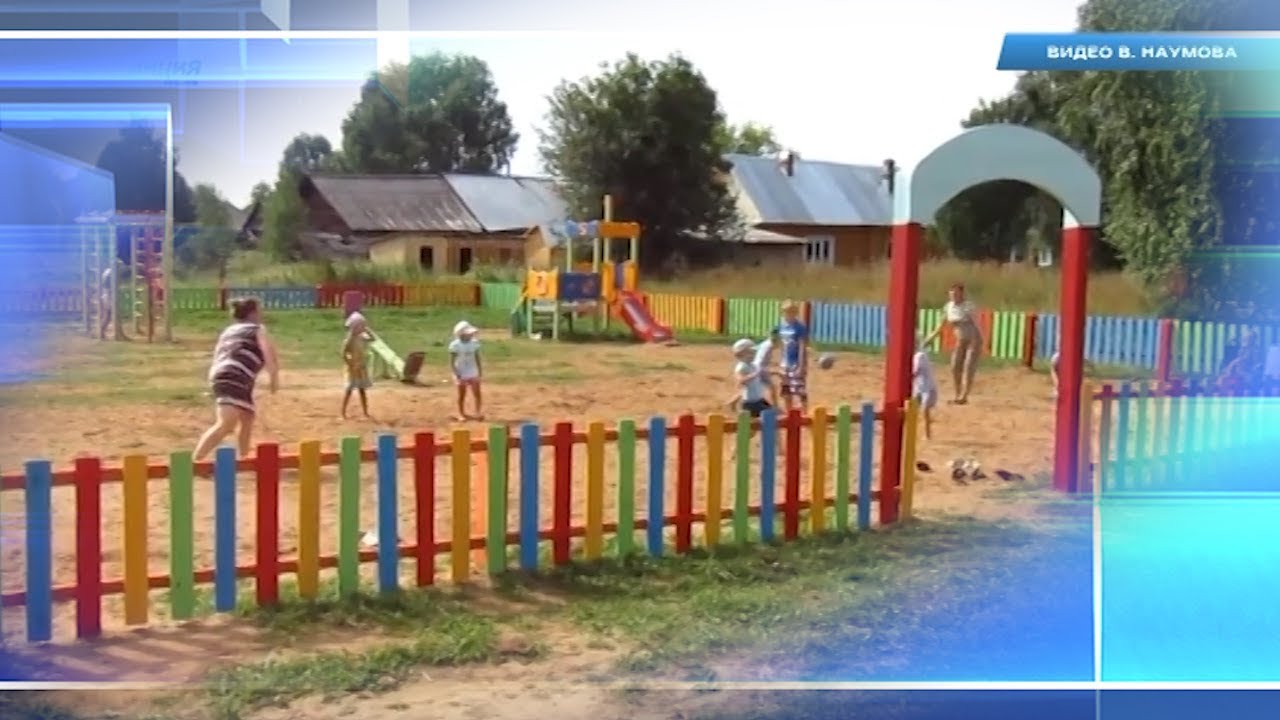 СОЦИАЛЬНО-ЗНАЧИМЫЕ ПРОЕКТЫ
Оздоровление детей
Оздоровление детей произведено на сумму 2129 тыс.руб., в том числе за счет средств областного бюджета 611,0 тыс.руб.
Оздоровилось 257 детей.
На оплату школьных трудовых бригад учащихся в каникулярное время израсходовано 1465 тыс.руб.
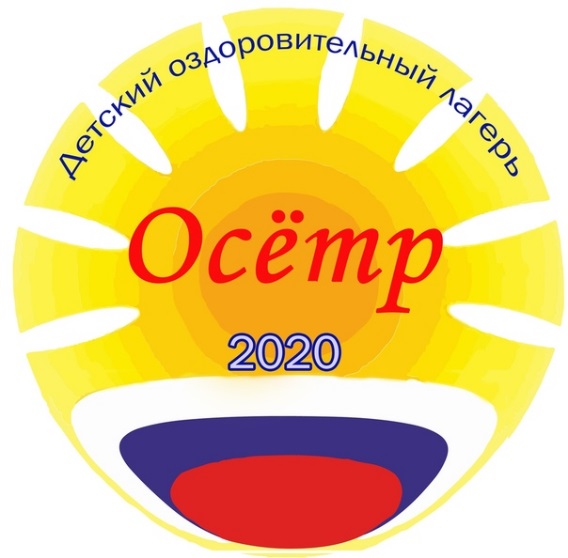 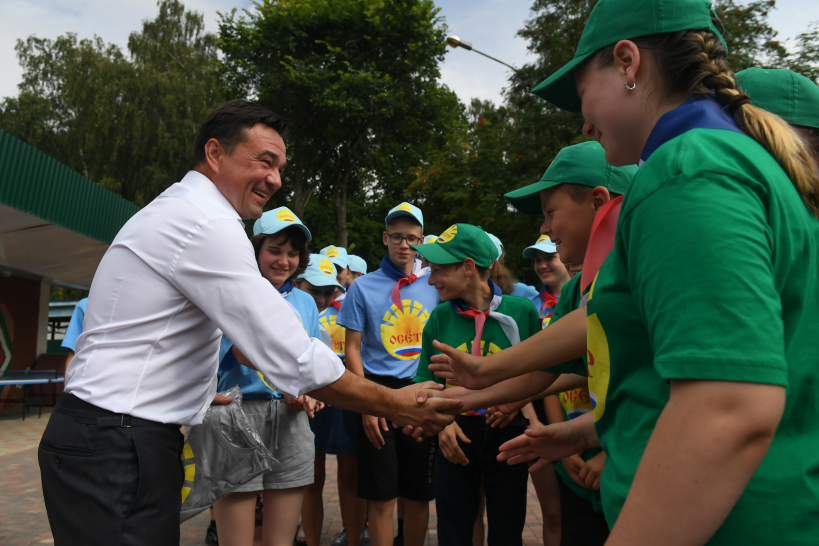 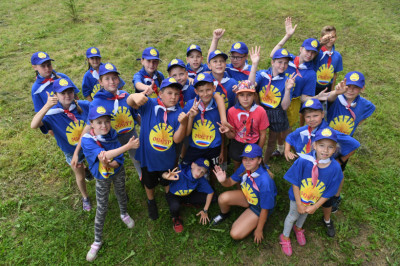 СОЦИАЛЬНО-ЗНАЧИМЫЕ ПРОЕКТЫ
Ремонт детского оздоровительного лагеря
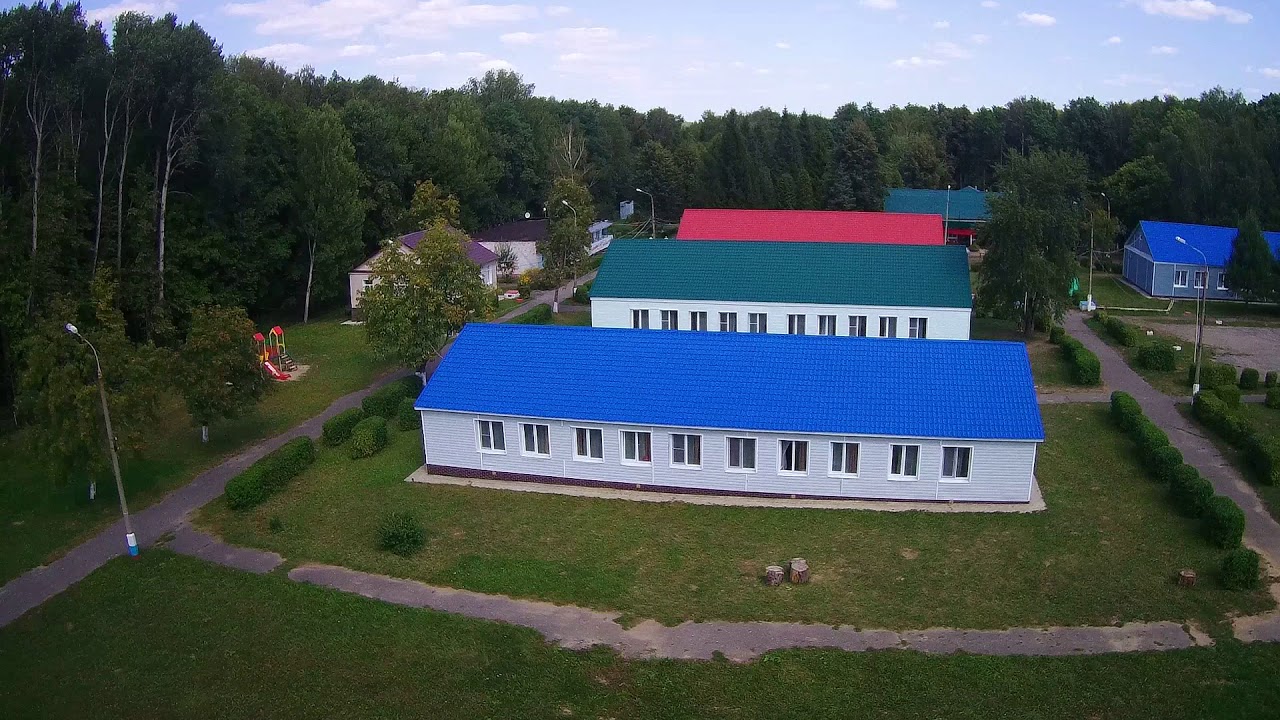 Произведен ремонт детского оздоровительного лагеря «Осётр» в общей сумме 4059,0 тыс.руб., в том числе областной бюджет 1344 тыс.руб., местный бюджет 2715,0 тыс.руб.
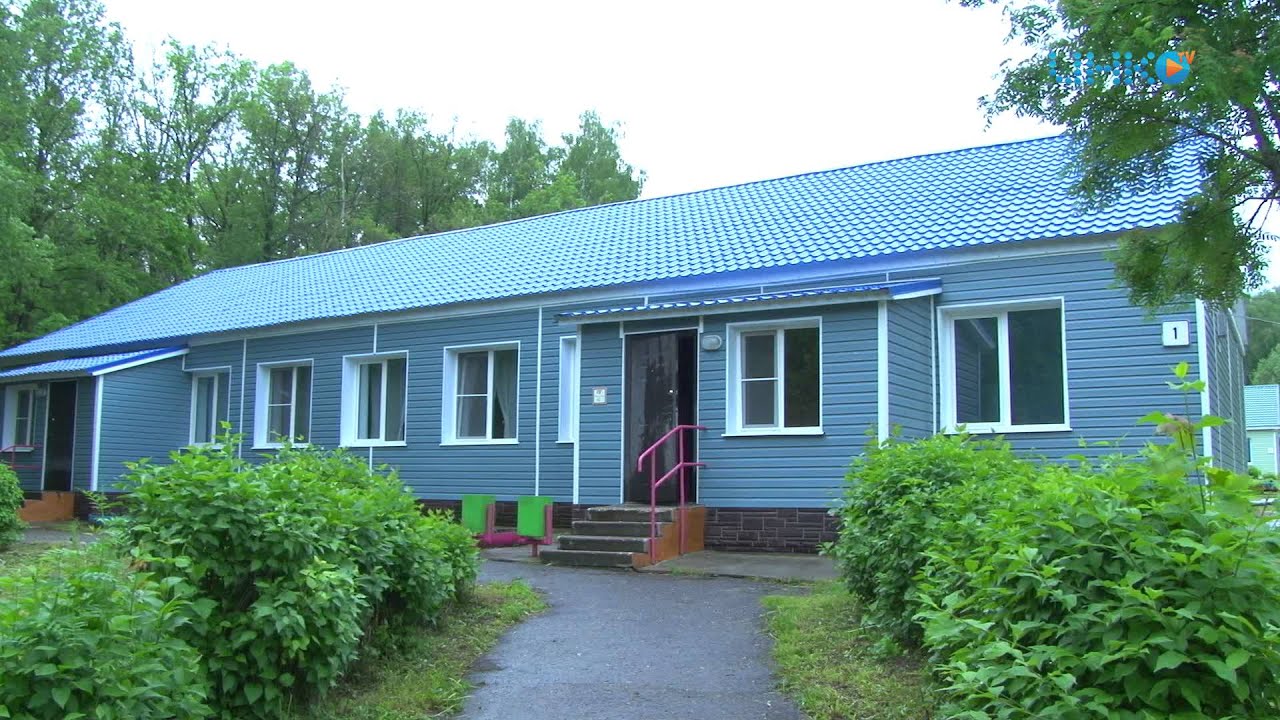 СОЦИАЛЬНО-ЗНАЧИМЫЕ ПРОЕКТЫ
Приобретение и установка спортивной площадки
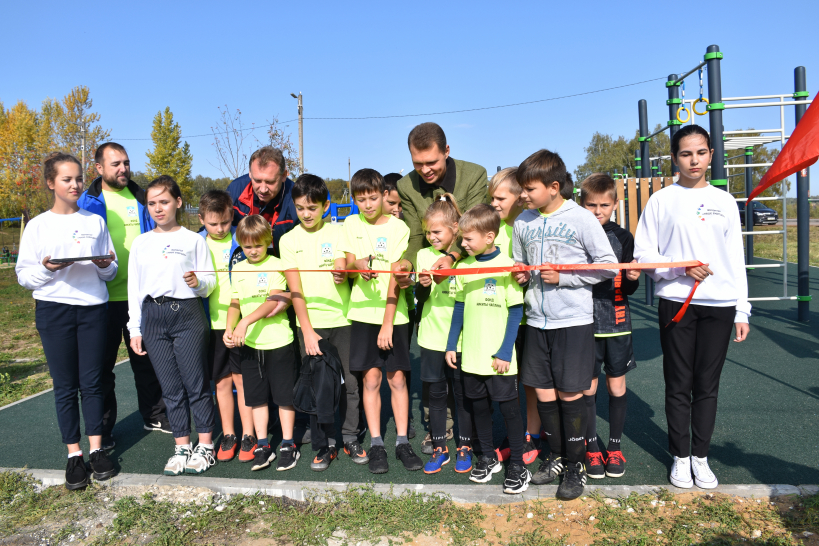 На приобретение и установку спортивной площадки в 
д. Протекино израсходовано 1100,0 тыс.руб., в том числе 
областные средства 1019 тыс.руб., местные 81,0 тыс.руб.
СОЦИАЛЬНО-ЗНАЧИМЫЕ ПРОЕКТЫ
Обеспечение жильём детей-сирот и детей, оставшихся без попечения родителей
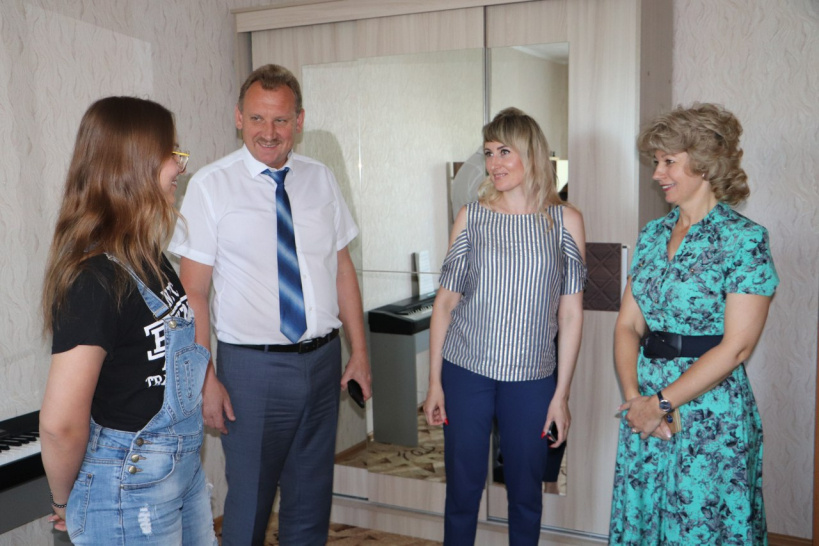 На обеспечение жильём детей-сирот и детей, оставшихся без попечения родителей израсходовано 11121,0 тыс.руб. Приобретено жильё для 7 детей.
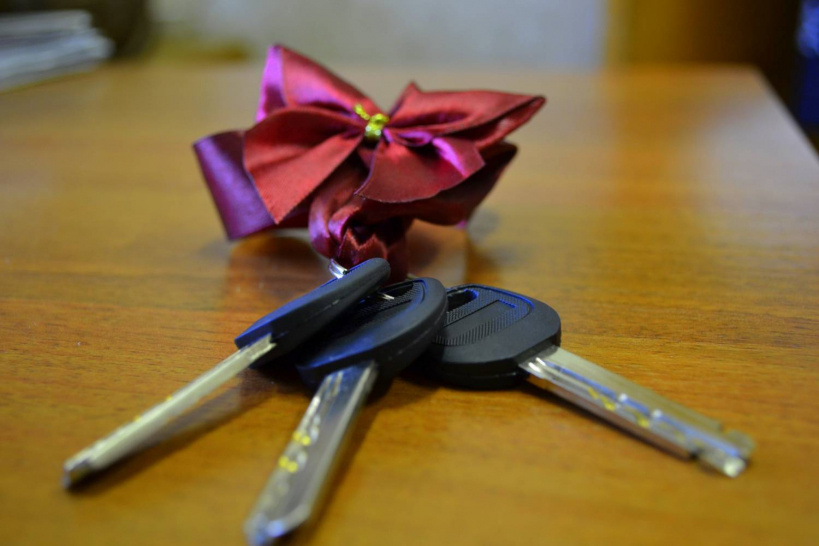 СОЦИАЛЬНО-ЗНАЧИМЫЕ ПРОЕКТЫ
Обеспечение жильём молодых семей
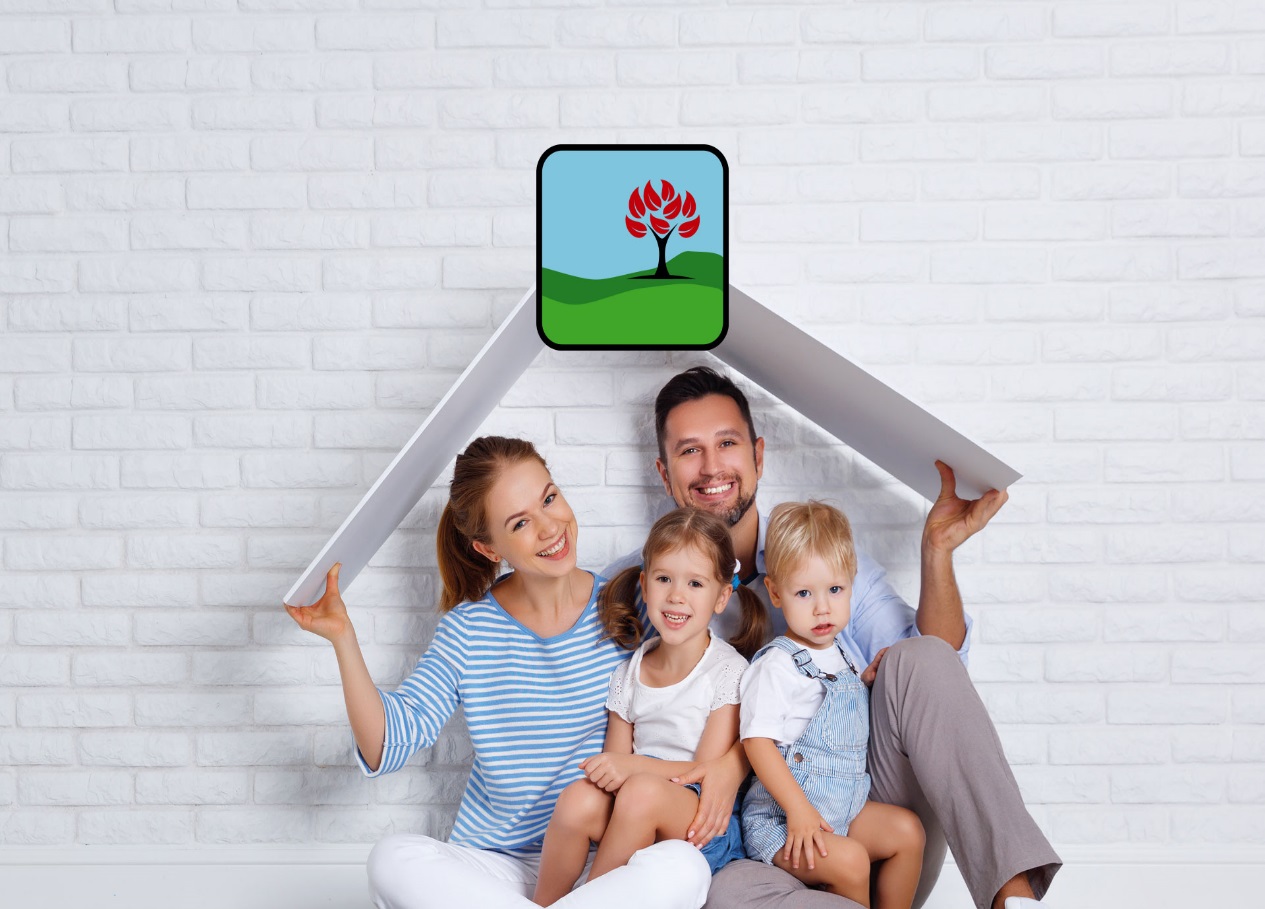 На обеспечение жильём молодых семей израсходовано 6667,0 тыс.руб., в том числе федеральные средства -1181,0 тыс.руб.,   областные средства – 2744,0 тыс.руб., местные 2742,0 тыс.руб.
Приобретено 4 квартиры.
Финансовое управление  администрации городского  округа Зарайск Московской  области
Орган, ответственный за  составление и исполнение  бюджета городского  округа
Контактная
информация
Руководитель
Морозова Лидия Николаевна
Местонахождения
Московская область, г.  Зарайск, ул. Советская д.23
Контактные телефоны
496-662-48-37
496-662-56-62
Адрес электронной почты
zarfu@mail.ru
Официальный сайт
http://zarrayon.ru
Режим работы
понедельник-  пятница: с 8.00 до  17.00, личный прием вторник с 9.00 до 12.00
перерыв с 12.00 до 13.00;  суббота, воскресенье-  выходной
Ответственный за брошюру
Бзовая Алла  Владимировна